CHỦ ĐỀ 2 : CÁC THỂ CỦA CHẤT
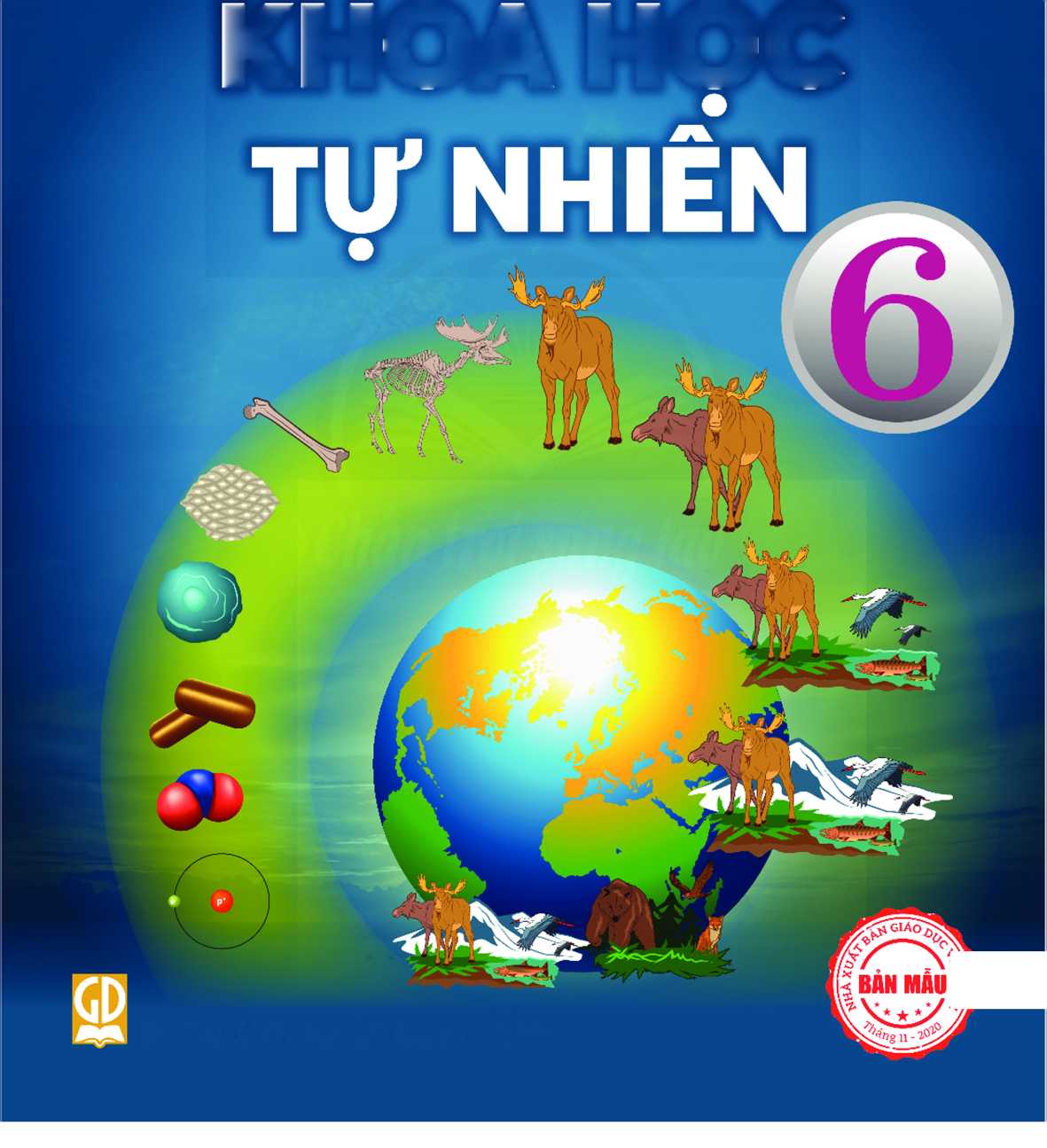 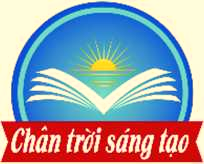 BÀI 8: SỰ ĐA DẠNG VÀ CÁC THỂ CƠ BẢN CỦA CHẤT. 
TÍNH CHẤT CỦA CHẤT.
MỤC TIÊU
- Nêu được sự đa dạng của chất.
- Trình bày được một số đặc điểm cơ bản ba thể rắn, lỏng, khí thông qua quan sát.
- Đưa ra được ví dụ vế một số đặc điểm cơ bản ba thể của chất.
- Nêu được một số tính chất của chất (tính chất vật lí, tính chất hoá học).
- Nêu được các khái niệm vế sự nóng chảy, sự sôi, sự bay hơi, sự ngưng tụ, sự đông đặc.
- Tiến hành được thí nghiệm vế sự chuyển thể của chất.
- Trình bày được quá trình diễn ra sự chuyển thể: nóng chảy, sôi, bay hơi, đông đặc, ngưng tụ.
TRÒ CHƠI
QUAN SÁT NHANH – TRẢ LỜI NHANH
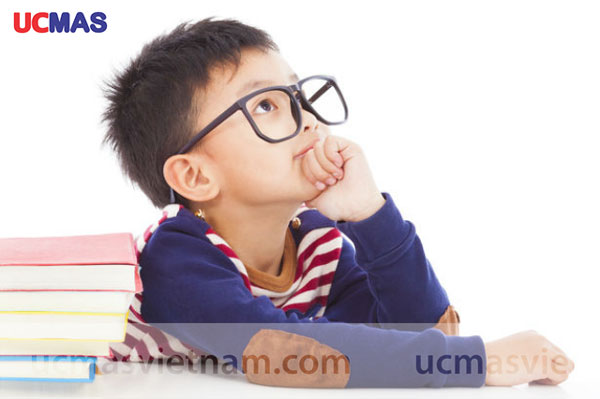 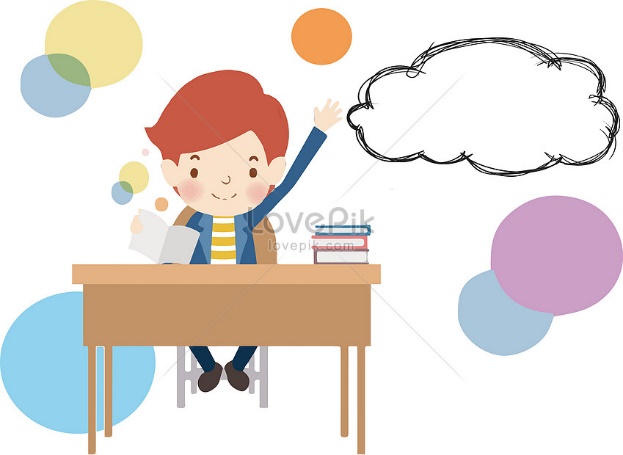 LUẬT CHƠI
HS quan sát mẫu các chất, trả lời theo nhóm  vào phiếu học tập. Nhóm nào hoàn thành và trả lời đúng nhanh nhất sẽ được thưởng.
Chất tồn tại ở 3 trạng thái : rắn, lỏng, hơi (khí)
Rắn
Lỏng
Lỏng   hơi
1. SỰ ĐA DẠNG CỦA CHẤT
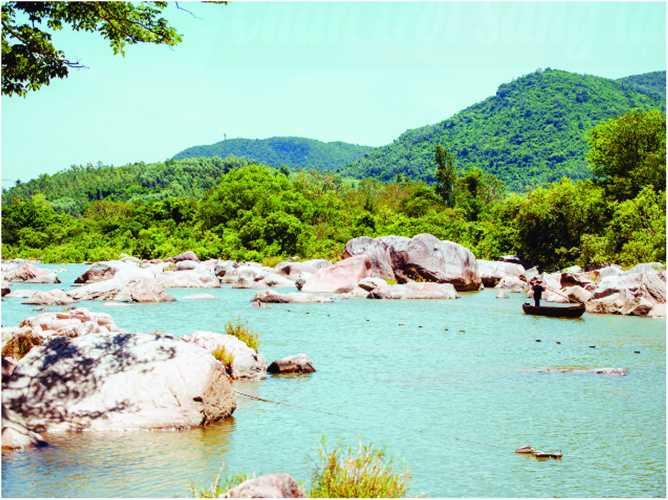 Đá
Canxi cacbonat
Sông
Nước
Cây
Nước,tinh bột, xenlulozo.
Không khí
Nitơ, oxi, cacbonic
Con người,...
Nước, protein,...
Thuyền
xenlulozo
Nilon
Lưới
Sào
xenlulozo
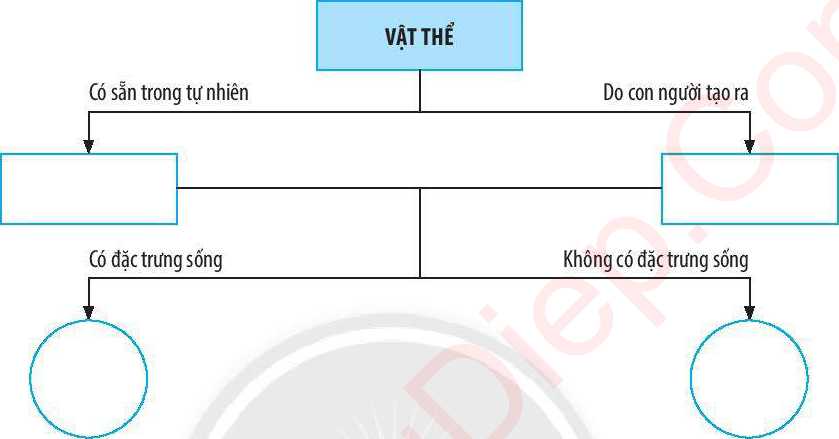 Vật thể 
nhân tạo
Vật thể 
tự nhiên
Vật 
hữu sinh
Vật 
vô sinh
2. CÁC THỂ CƠ BẢN CỦA CHẤT
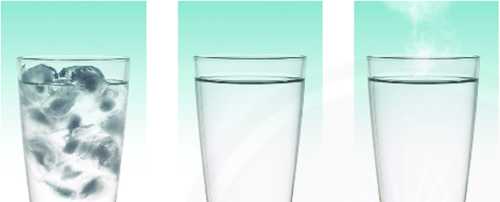 Chât khí
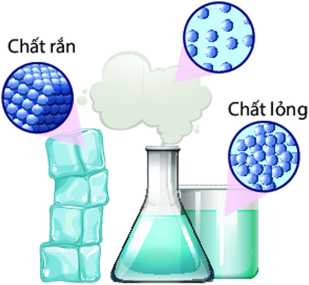 Hoàn thành bảng sau :
Các hạt liên 
kết chặt chẽ.
Rắn
Có
Rất khó
Các hạt liên 
kết lỏng lẻo
Lỏng
Không
Khó
Các hạt chuyển 
động tự do
Khí
(hơi)
Không
Dễ
Kết luận :
Ở thể  rắn : 
- Các hạt liên kết chặt chẽ
- Có hình dạng và thể tích xác định.
- Rất khó bị nén.
Ở thể  lỏng :
- Các hạt liên kết lỏng lẻo.
- Có hình dạng không xác định, có thể tích xác định.
- Khó bị nén
Ở thể  khí :
- Các hạt chuyển động tự do
- Có hình dạng và thể tích không xác định.
- Dễ bị nén.
3.TÍNH CHẤT CỦA CHẤT
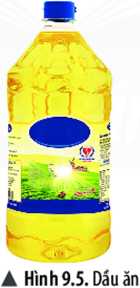 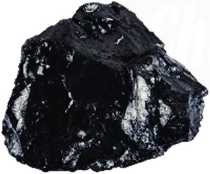 Hình 8.5. Dầu ăn
Hình 8.4. Than đá
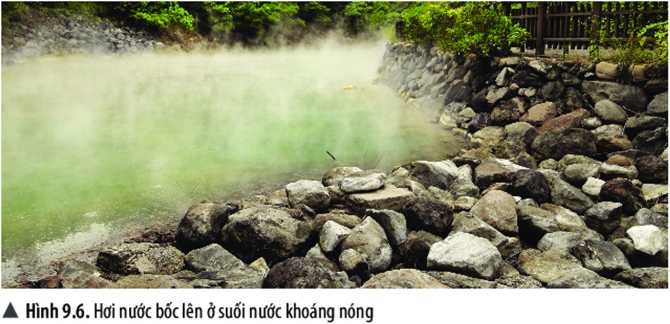 Em hãy nhận xét về thể và màu sắc của than đá, dầu ăn, hơi nước trong các hình 8.4,8.5 và 8.6.
Hình 8.6. Hơi nước bốc lên ở suối nước khoáng nóng
Thí nghiệm 1 : Đo nhiệt độ sôi của nước
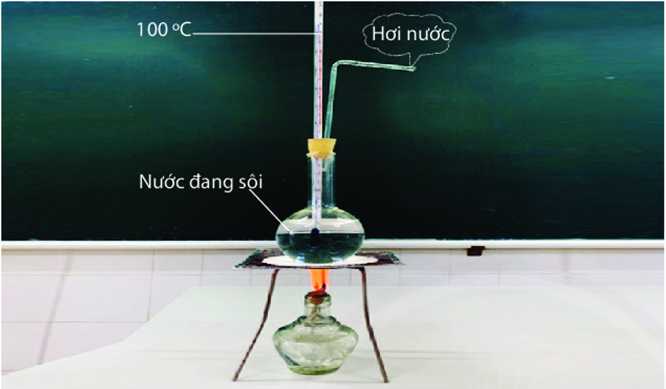 Thực hiện thí nghiệm và ghi kết quả sự thay đổi nhiệt độ hiển thị trên nhiệt kế sau mỗi phút theo mẫu bảng sau :
Thí nghiệm 1 : Đo nhiệt độ sôi của nước
0
lỏng
28
31
lỏng
1
37
2
lỏng
40
lỏng
3
4
lỏng
45
5
47
lỏng
lỏng
6
…
hơi
Thí nghiệm 2 : Hòa tan muối ăn vào nước,  trộn dầu ăn với nước.
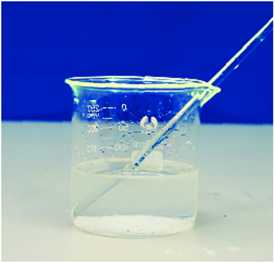 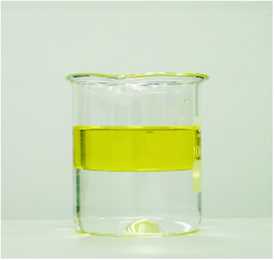 Hoà tan muối ăn trong nước
Trộn dầu ăn 
với nước
? Em có nhận xét gì về khả năng tan của muối ăn và dầu ăn trong nước
Thí nghiệm 3 : Đun nóng đường kính trắng
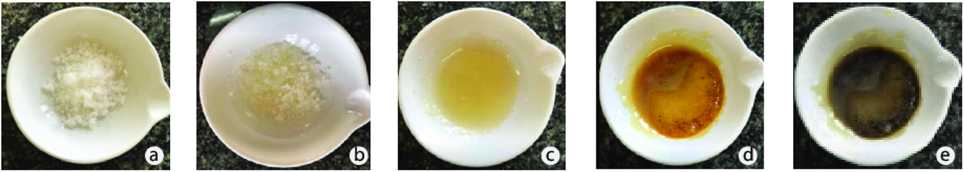 ? Có những quá trình nào xảy ra. Lấy ví dụ thực tế cho quá trình
? Các quá trình xảy ra trong thí nghiệm có tạo thành chất mới không
? Hãy chỉ ra quá trình nào thể hiện tính chất vật lý, hóa học  của  đường
Kết luận :
Tính chất vật lí :
Không có sự tạo thành chất mới, bao gồm: 
+ Thể (rắn, lỏng, khí).
+  Màu sắc, mùi, vị, hình dạng, kích thước, khối lượng.
+ Tính tan trong nước hoặc chất lỏng khác.
+ Tính nóng chảy, sôi của một chất.
+ Tính dẫn nhiệt, dẫn điện.
Tính chất hóa học:
Có sự tạo thành chất mới, như:
+ Chất bị phân huỷ.
+ Chất bị đốt cháy.
4. SỰ CHUYỂN THỂ CỦA CHẤT
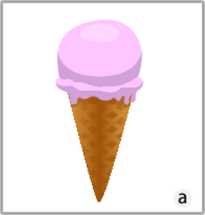 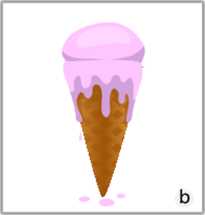 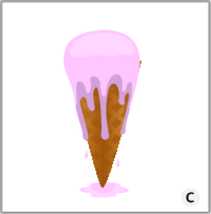 ? Tại sao kem lại tan chảy khi đưa ra ngoài tủ lạnh?
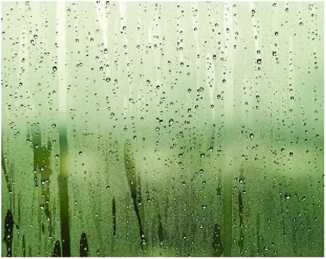 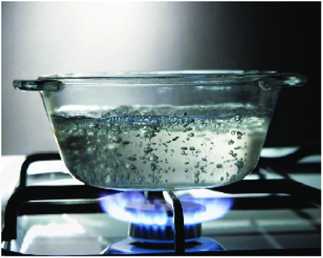 ? Tại sao cửa kính trong nhà tắm bị đọng nước sau khi ta tắm bằng nước ấm?
? Khi đun sôi nước, em guan sát thấy có hiện tượng gì trong nồi thuỷ tinh?
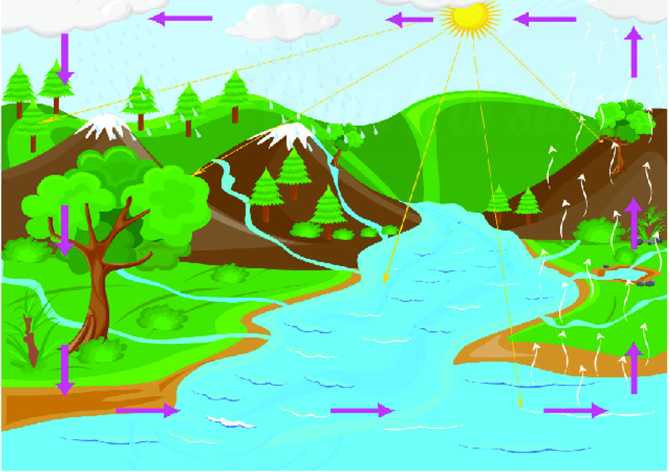 ? Quan sát vòng tuần hoàn của nước trong tự nhiên, em hãy cho biết các quá trình diễn ra trong vòng tuần hoàn này.
Thí nghiệm 4 : Làm nóng chảy nến
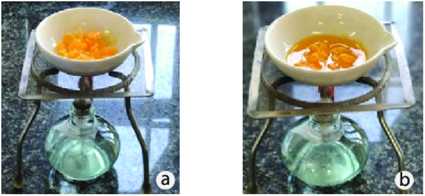 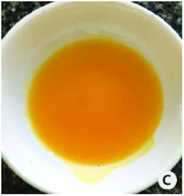 ? Em hãy quan sát thí nghiệm và cho biết hiện tượng đã xảy ra?
Thí nghiệm 5 : Đun sôi và làm lạnh nước
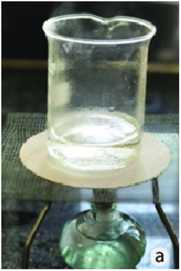 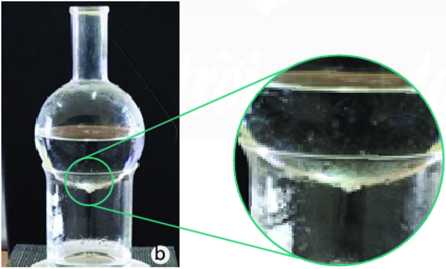 ? Em hãy quan sát thí nghiệm và cho biết có những quá trình chuyển thể nào đã xảy ra?
Kết luận :
- Sự nóng chảy là quá trình chuyển từ thể rắn sang thể lỏng của chất.
- Sự đông đặc là quá trình chuyển từ thể lỏng sang thể rắn của chất.
- Sự bay hơi là quá trình chuyển từ thể lỏng sang thể hơi của chất.
- Sự sôi là quá trình bay hơi xảy ra trong lòng và cả trên mặt thoáng của chất lỏng. Sự sôi là trường hợp đặc biệt của sự bay hơi.
- Sự ngưng tụ là quá trình chất chuyển từ thể khí (hơi) sang thể lỏng.
Quá trình chuyển đổi của chất
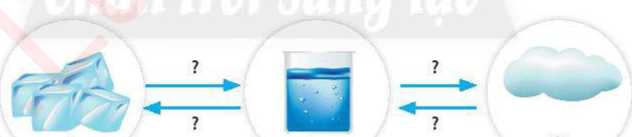 Nóng chảy
Bay hơi
Đông đặc
Ngưng tụ
Khí
Lỏng
Rắn
Nhiệt độ nóng chảy của một số chất
Nhiệt độ sôi của một số chất
Luyện tập : (Ghép cột 1 và 2 cho phù hợp )
a.Từ thể lỏng chuyển sang khí
b.Từ thể rắn chuyển sang lỏng
c.Từ thể khí chuyển sang rắn
d.Từ thể rắn chuyển sang lỏng
e.Từ thể khí chuyển sang lỏng
f.Từ thể rắn chuyển sang lỏng
g.Từ thể rắn chuyển sang khí